BORU TEKNOLOJİLERİ LTD.ŞTİ.
2000 YILINDA KURULDU.
İSVİÇRE TORGEN GmbH İLE ORTAK.
TÜBİTAK VE KOSGEB ARGE PROJELERİ KONUSUNDA ÇALIŞMALAR BİTİRİLDİ.
PATENT VE FAYDALI MODELE SAHİP BİR ÇOK ÜRETİM
16  TİPTE BORU TAMİR VE MONTAJ ÜRÜNLERİ ÜRETİMİ.
TAMAMI PASLANMAZ ÇELİKTEN MAMUL ÜRETİMLER.
ÜRETİMDE AR-GE AĞIRLIKLI ÇALIŞMA VE KAYNAK OTOMASYONU İLE SERİ ÜRETİM.
17 ÜLKEYE ÜRÜNLERİMİZİN İHRACATI.
ÜRÜNLERİMİZİN  ÇELİK,ASBEST,DUCTILE FONT,CTP,
HDPE,PVC OLMAK ÜZERE HER ÇEŞİT BORUDA KULLANIM İMKANI.
DN25 ÇAPTAN DN4000 mm ÇAPA KADAR ÖLÇÜDE VE  PN40 BASINCA KADAR İŞLETME BASINÇLARINDA ÜRÜN DİZAYNI.
SISMIC PIPE FITTINGS(SPF)(ESNEK BAĞLANTI SİSTEMLERİ) DİZAYN TASARIM VE GELİŞTİRLMESİ
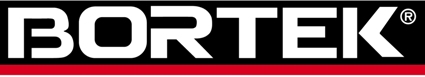 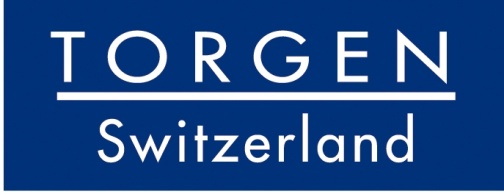 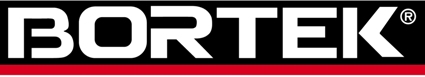 ÜRÜNLERİMİZ
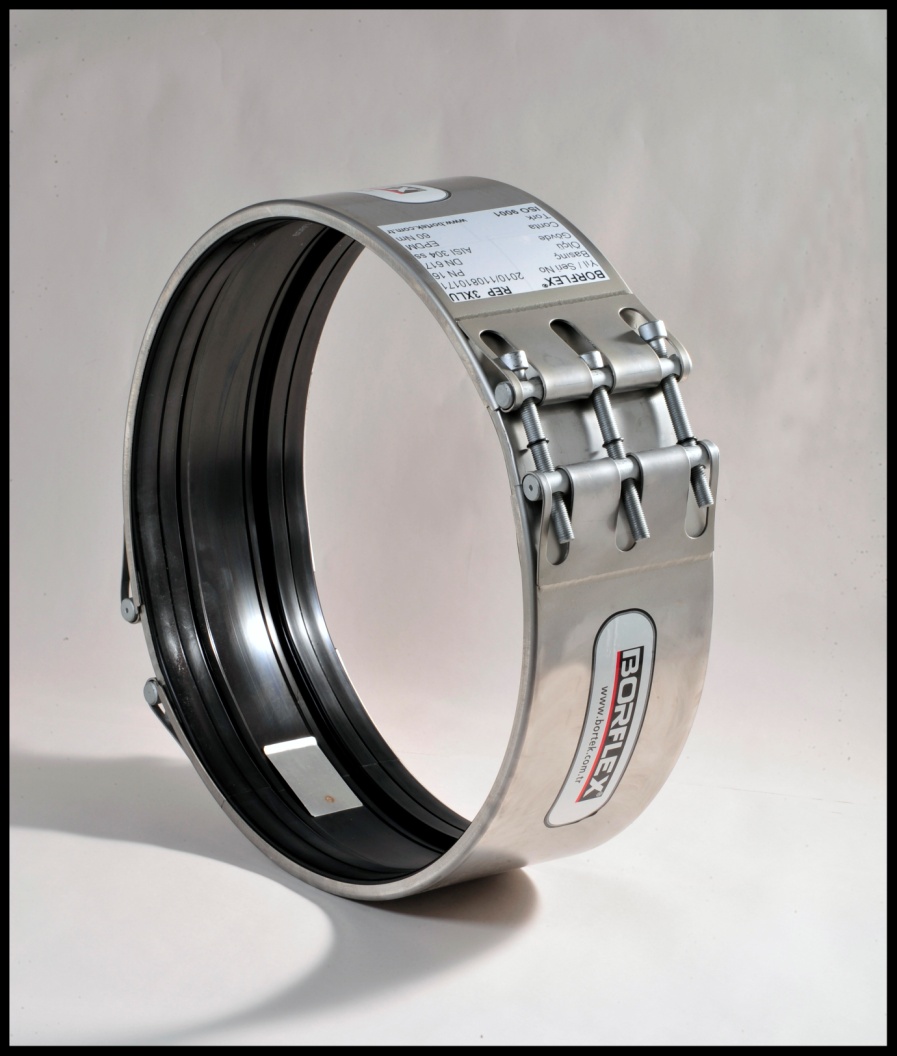 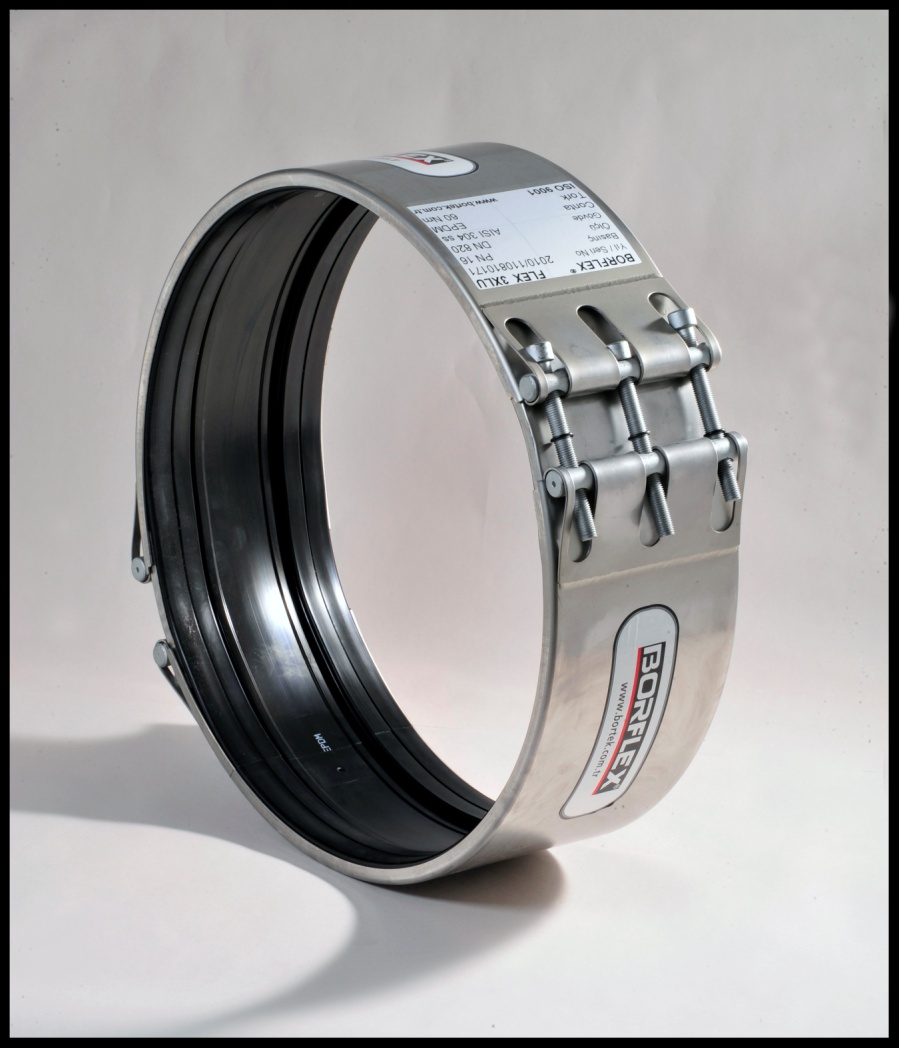 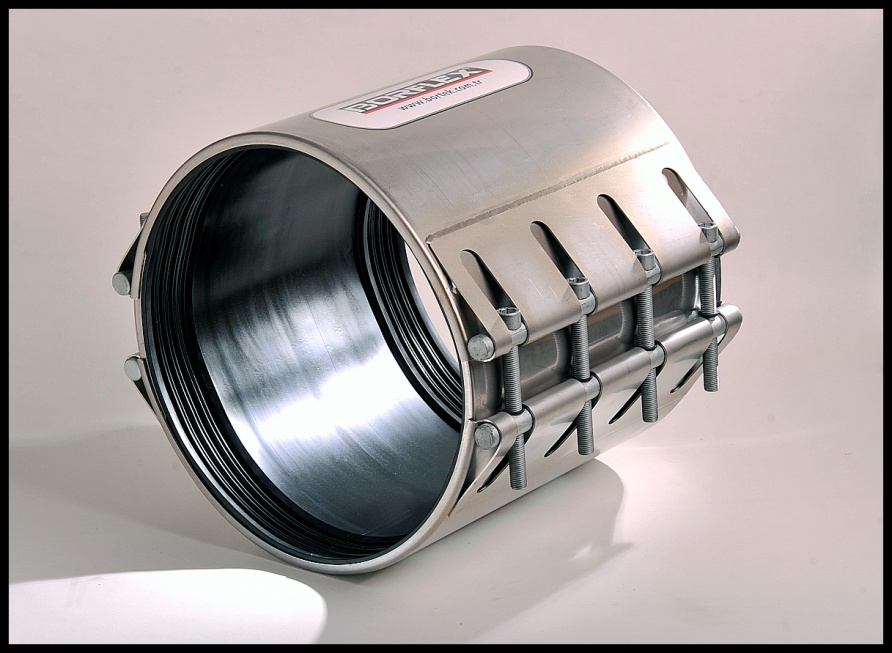 REP(AÇILIR TİP
GENİŞ TİP KELEPÇE MANŞON
FLEX (KAYAR) TİP
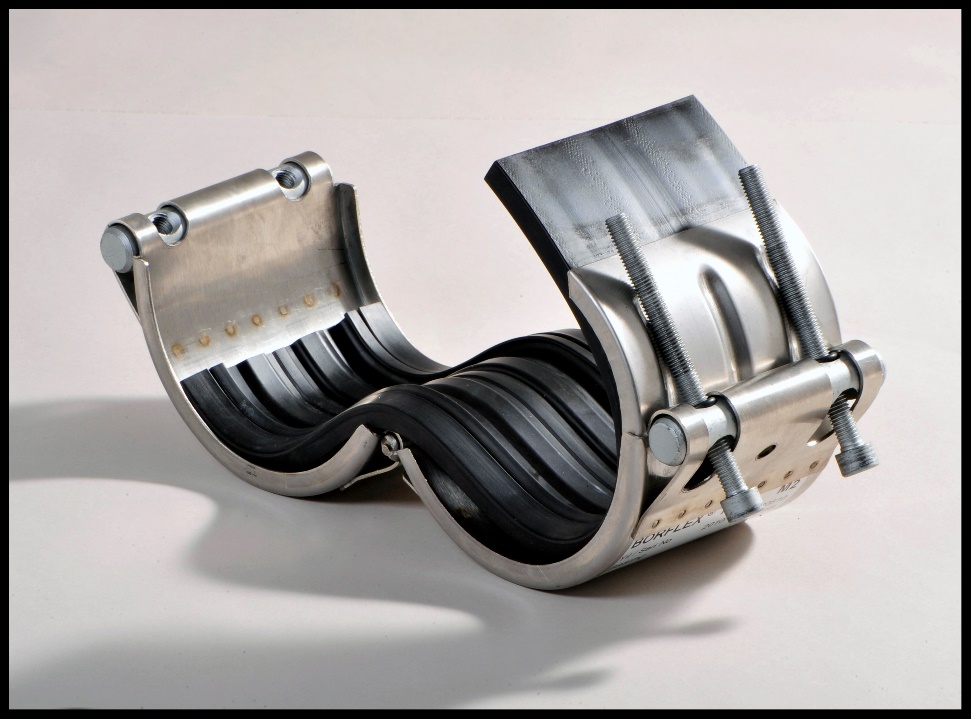 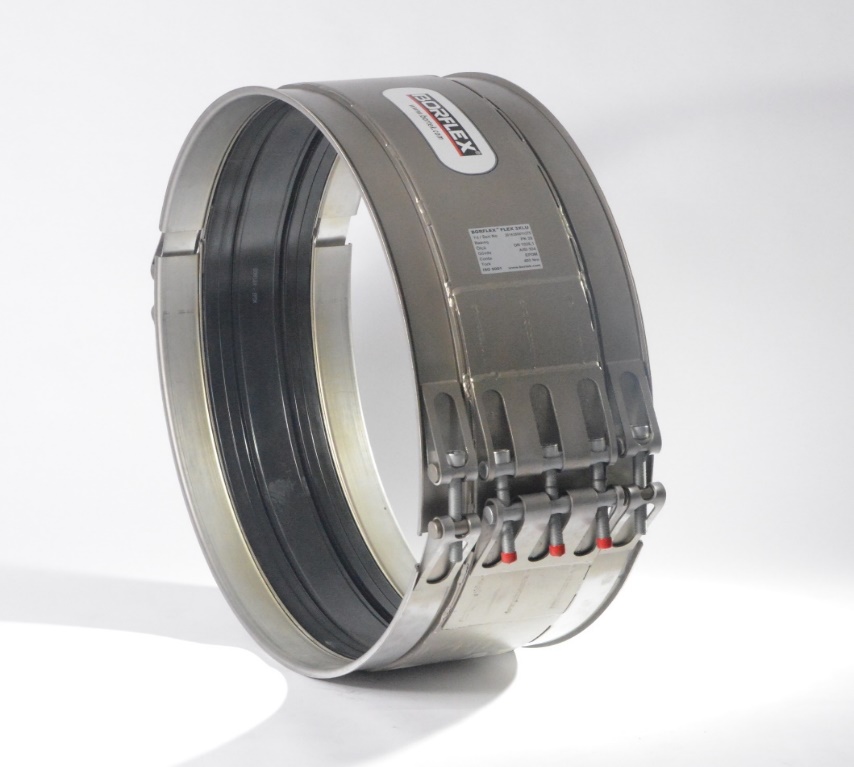 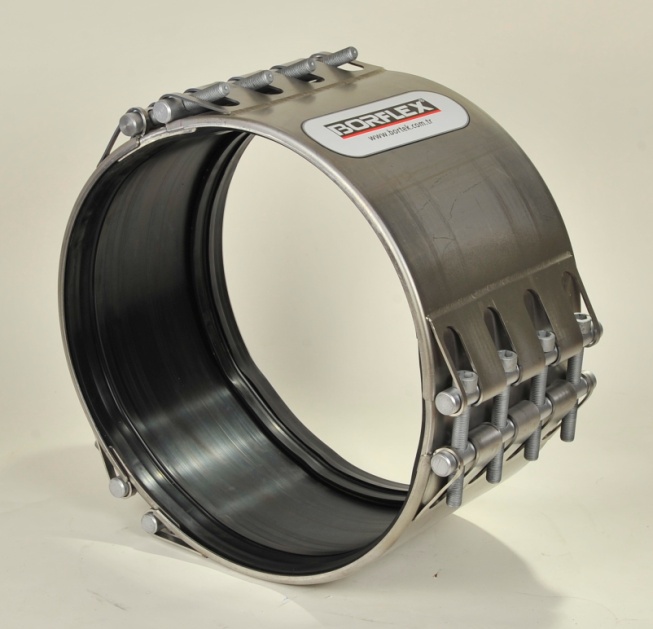 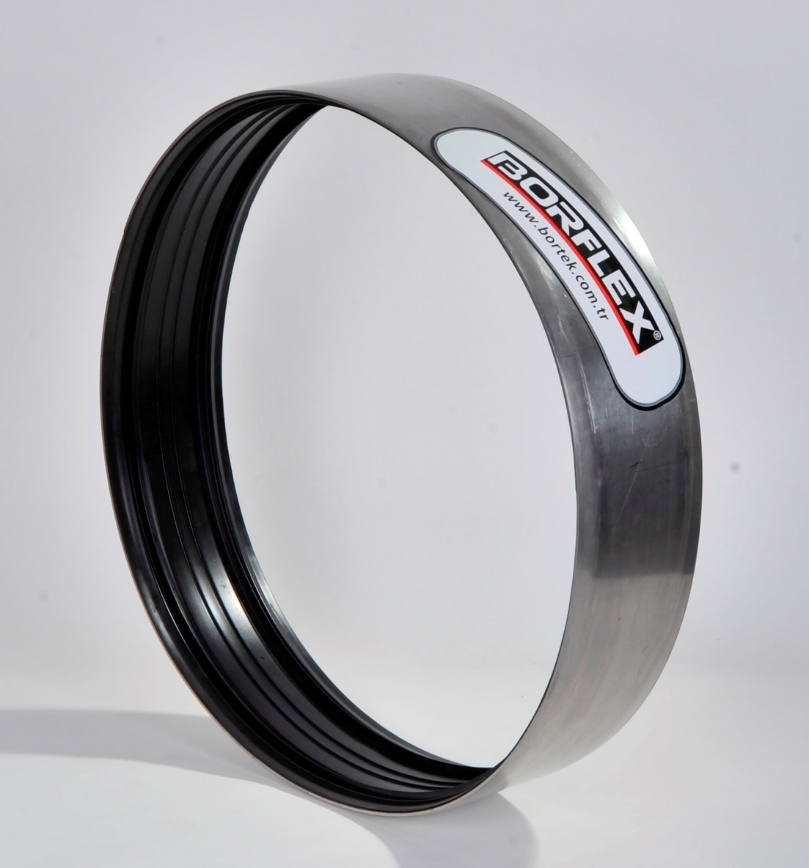 REP(AÇILIR) TAMİR KAPLİNİ-MİNİ
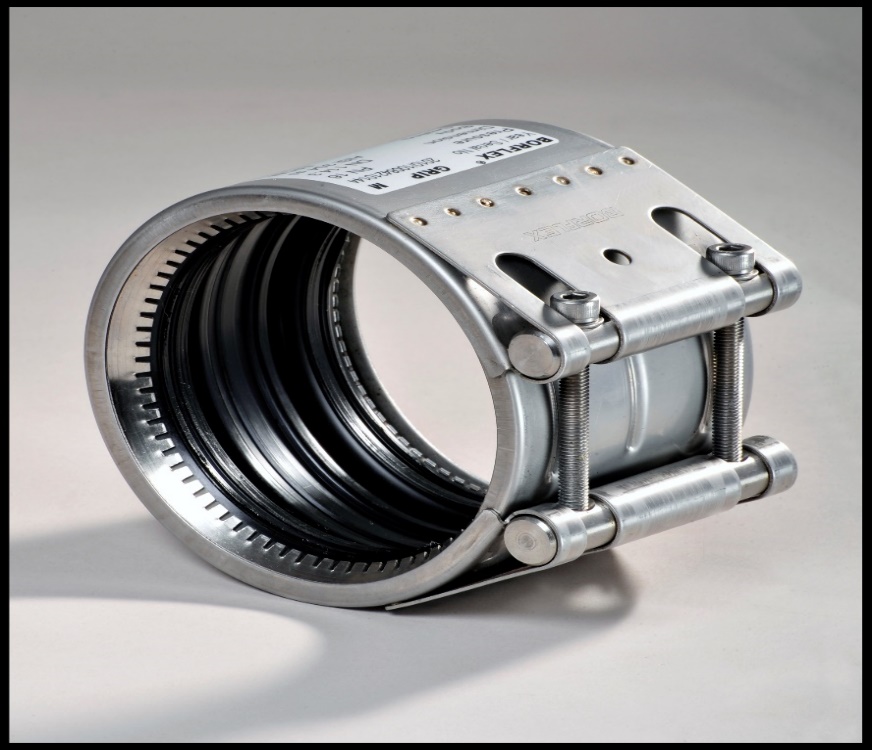 JACKING COUPLING –(NO DIG)
320 mm GENİŞLİK – 3 PARÇALI
YÜKSEK BASINÇ KAPLİNİ
GRİP TİP
ÜRÜNLERİMİZ
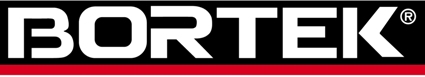 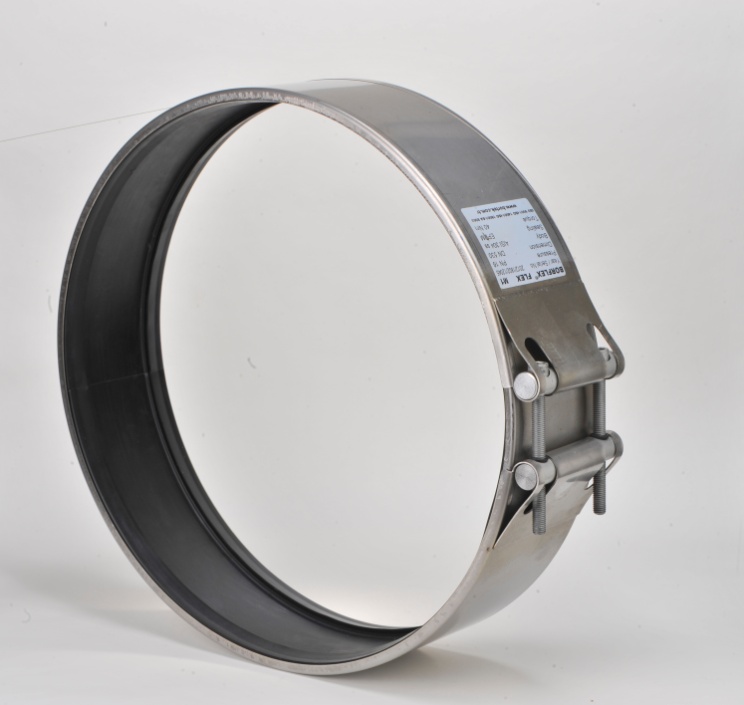 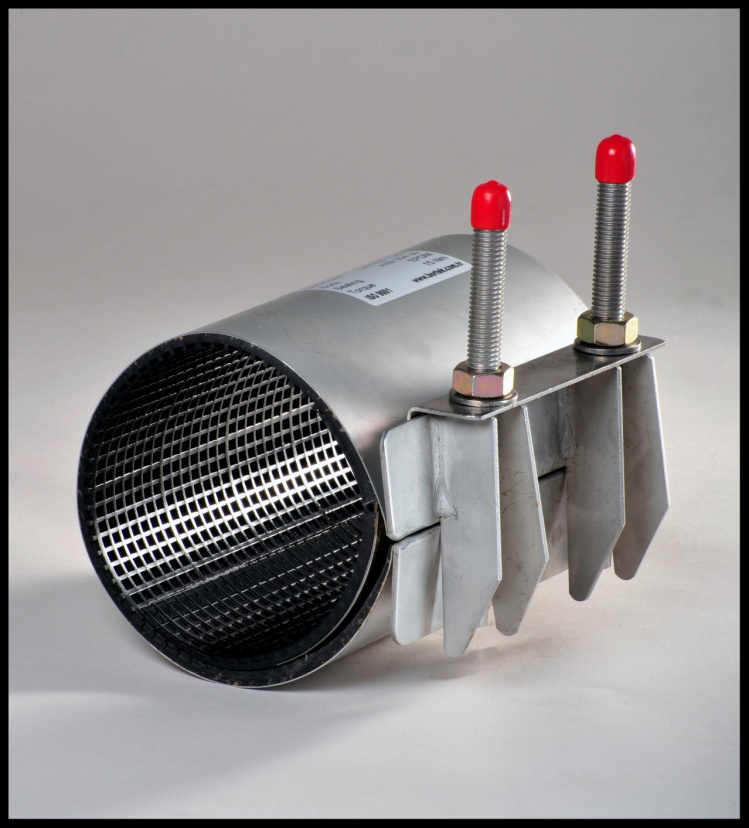 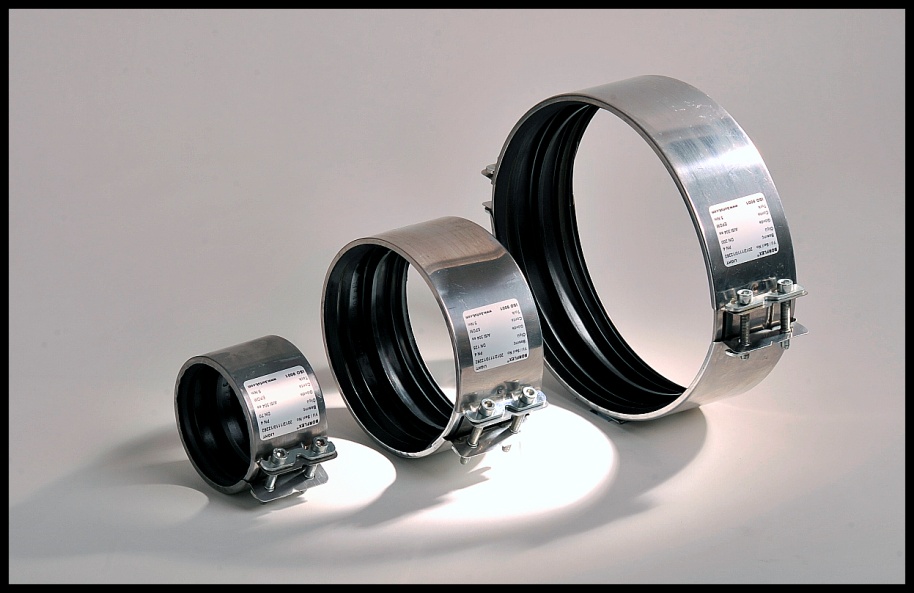 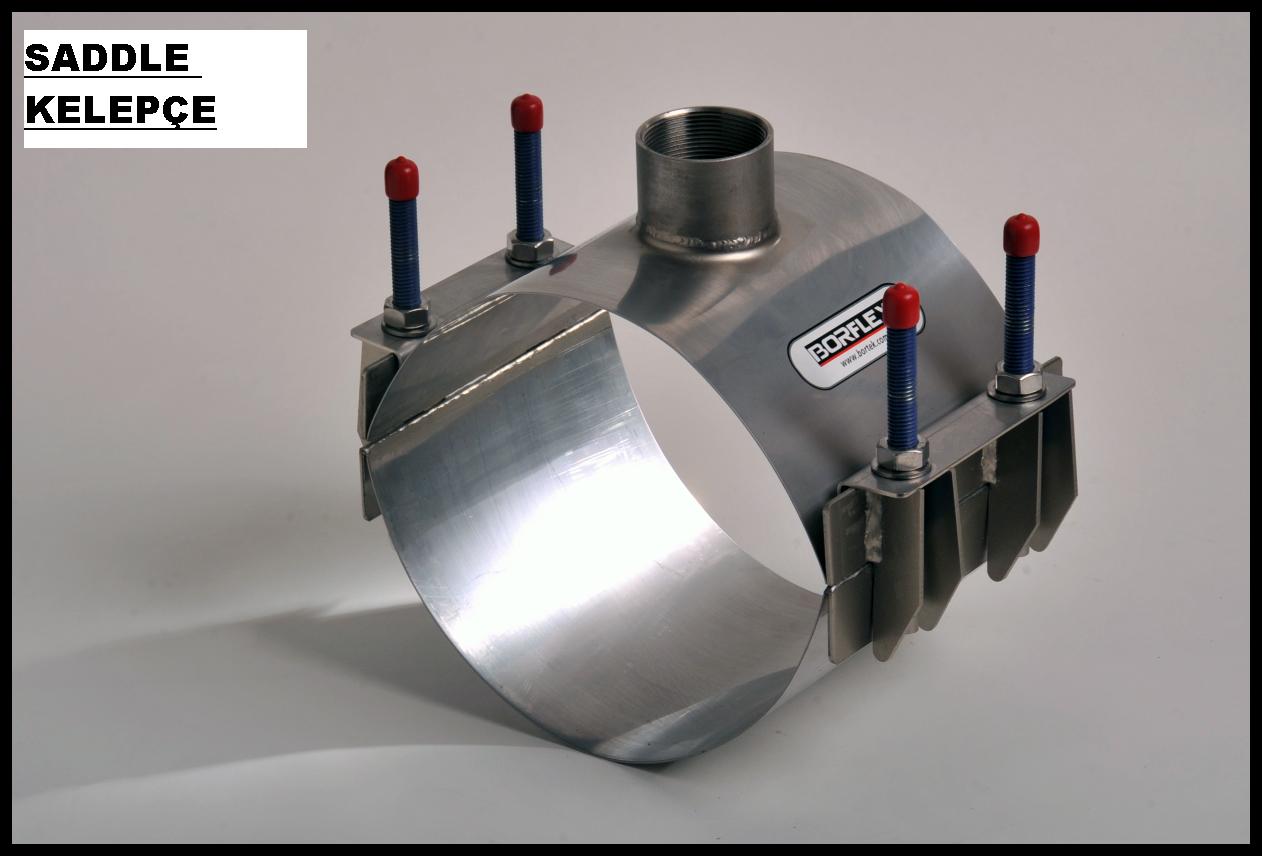 DÜŞÜK BASINÇLI –ATIKSU KELEPÇELERİ
SADDLE KELEPÇE-O RİNGLİ
GOFRET TİP KOLAY TAMİR PARÇALARI
150 mm BAND GENİŞLİK-TEK PARÇA
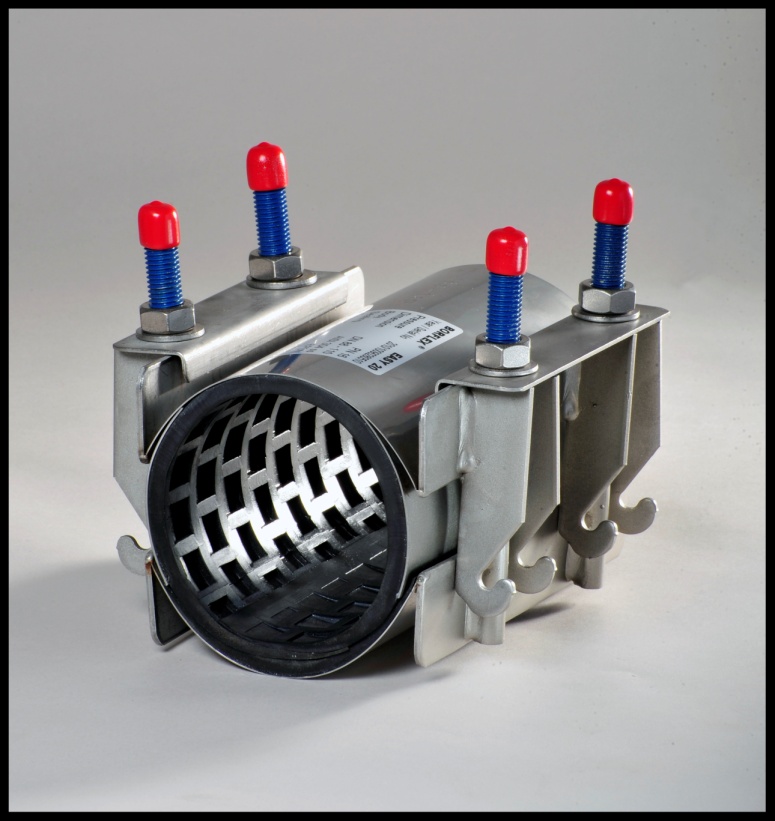 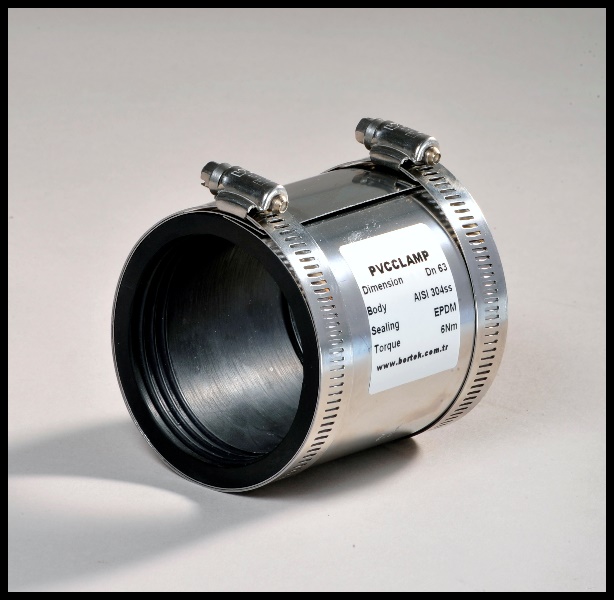 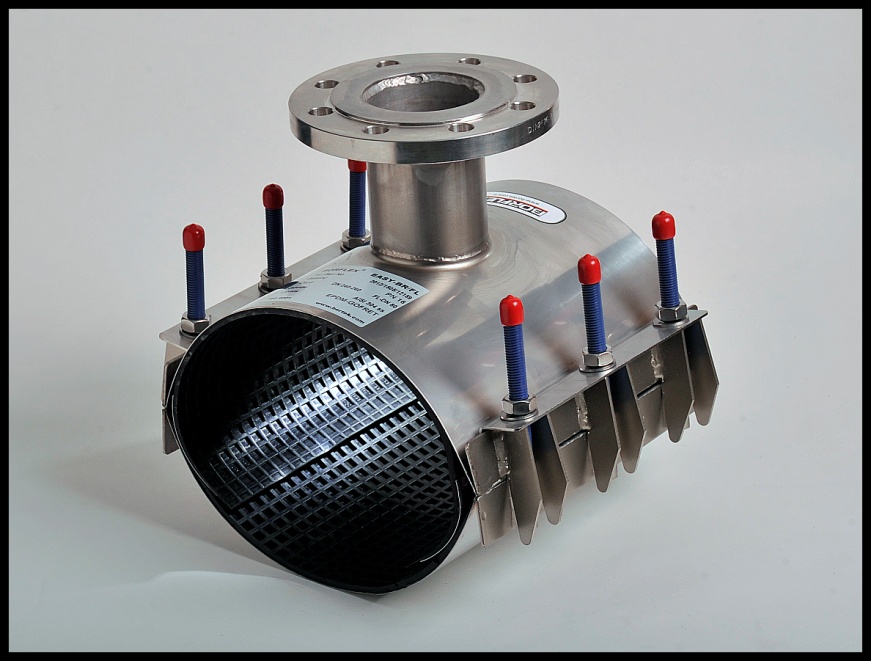 GOFRET TİP KOLAY TAMİR PARÇALARI
PVCLAMP-PVC BORU MANŞONU
FLANŞLI ÇIKIŞLI GOFRET KELEPÇE
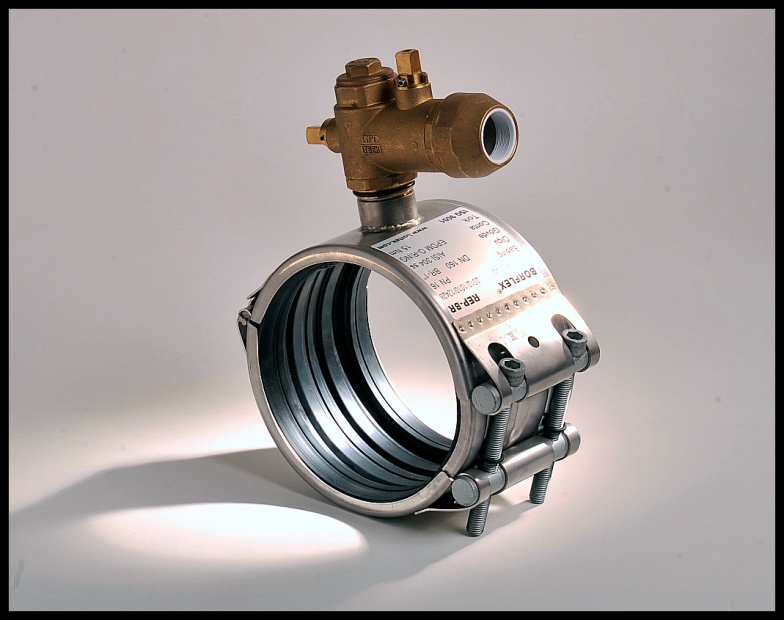 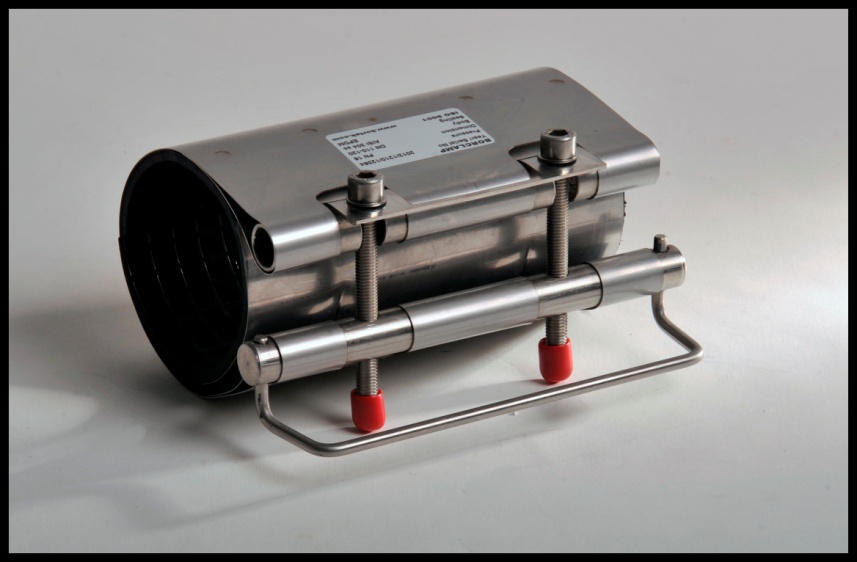 TEK PARÇALI – TAŞIMA KULPLU
SERVİS ÇIKIŞLI MENTEŞELİ
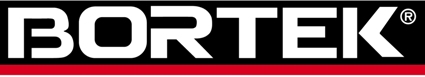 ÜRÜNLERİMİZ
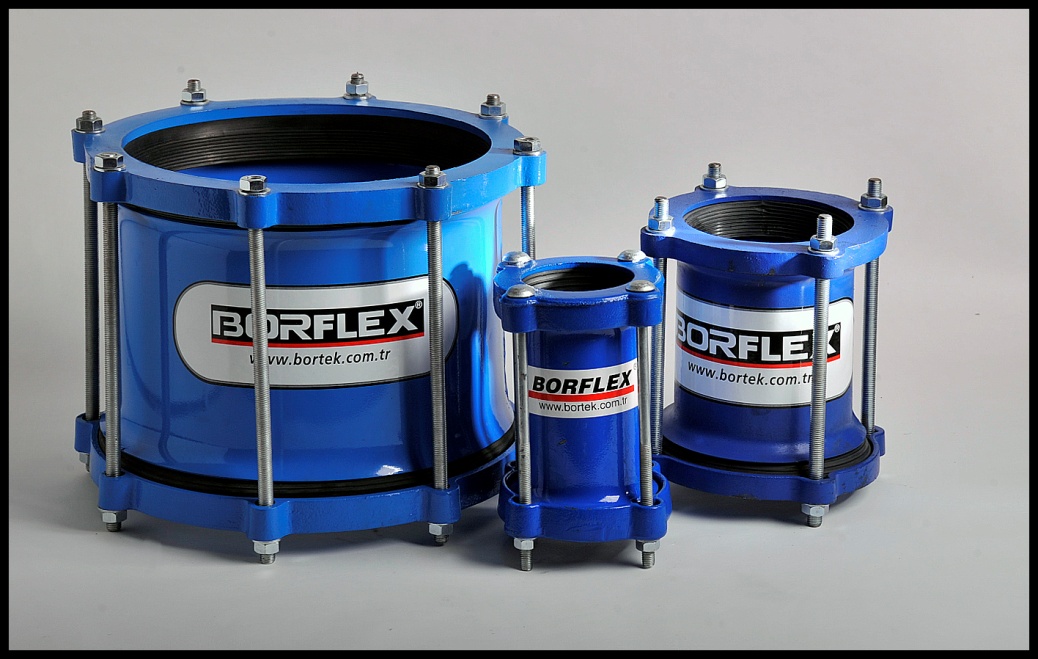 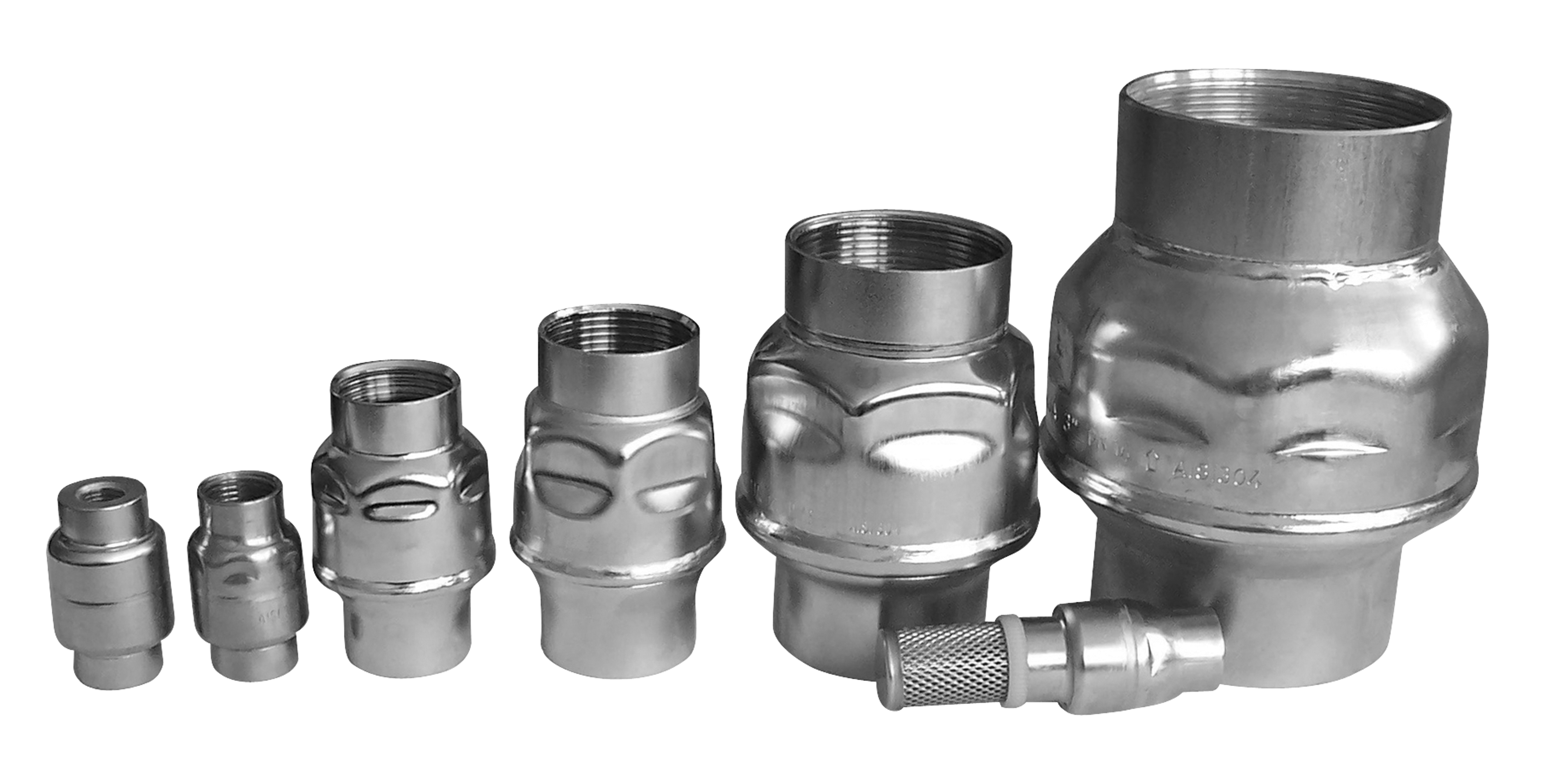 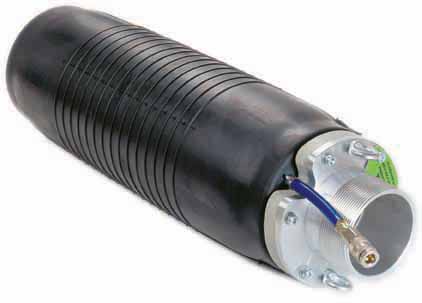 KLASİK TİP BORU ADAPTÖRLERİ
BY-PASSLI TIKAMA BALONLARI
BORU TİPİ PASLANMAZ  ÇEKVALFLER
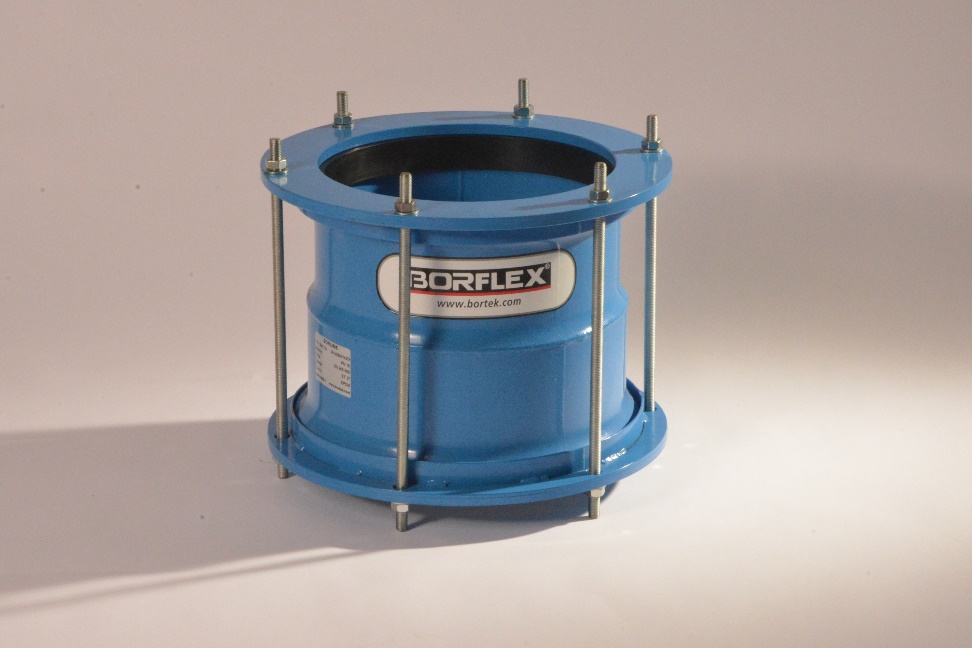 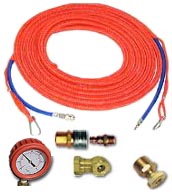 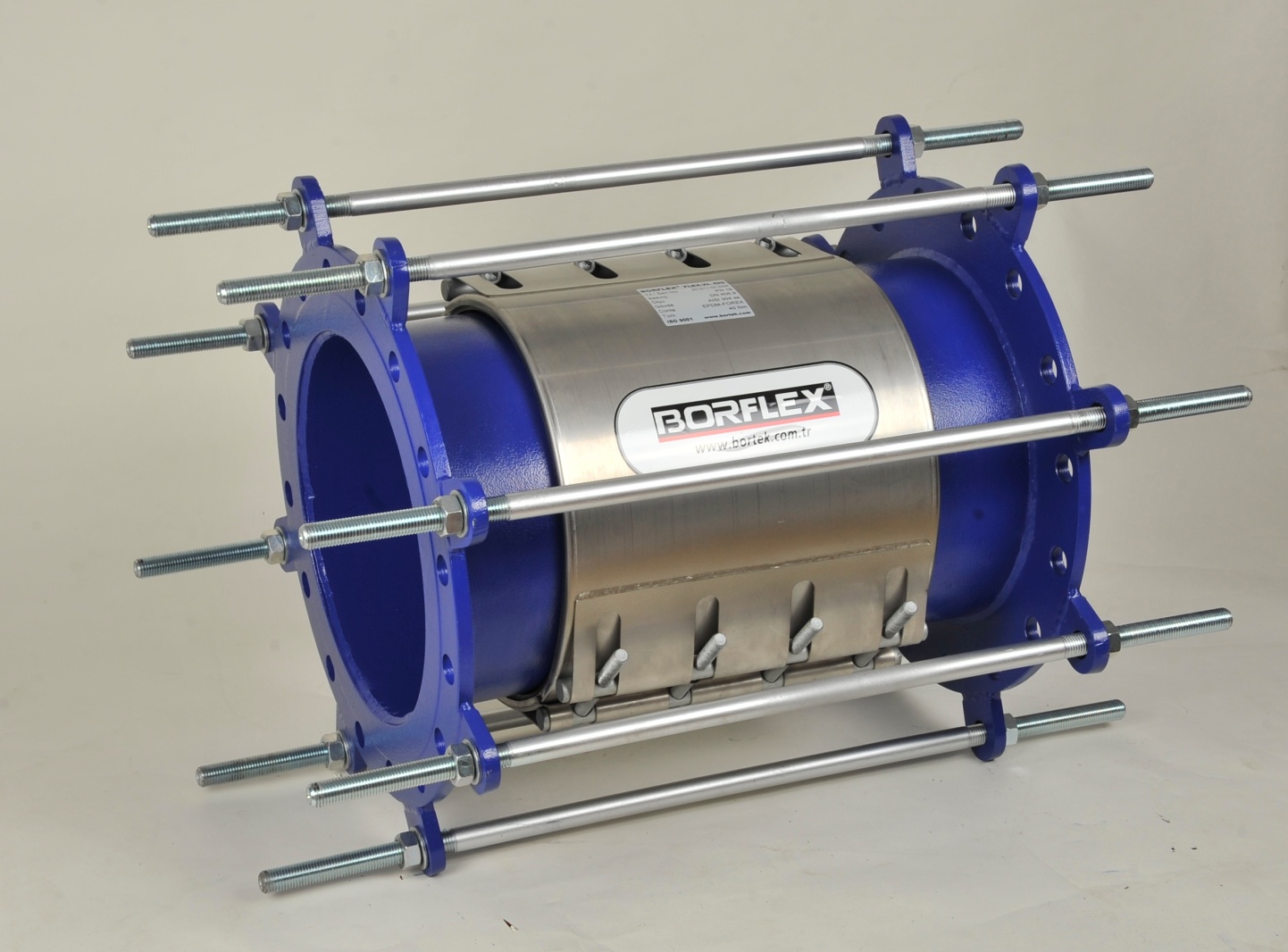 REDÜKSİYON TİP ADAPTÖR
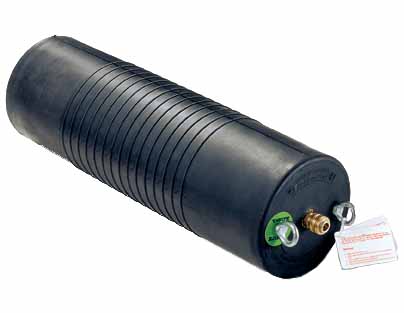 TIKAMA BALONU AKSESUARLARI
GENLEŞME PARÇASI
TIKAMA BALONLARI
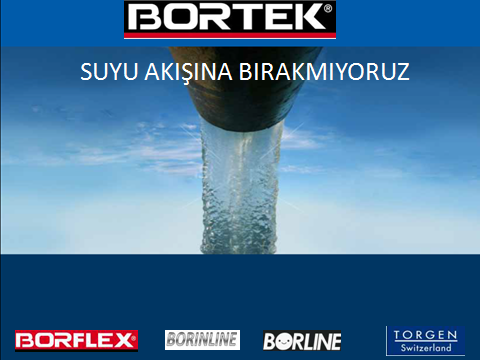 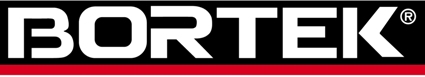 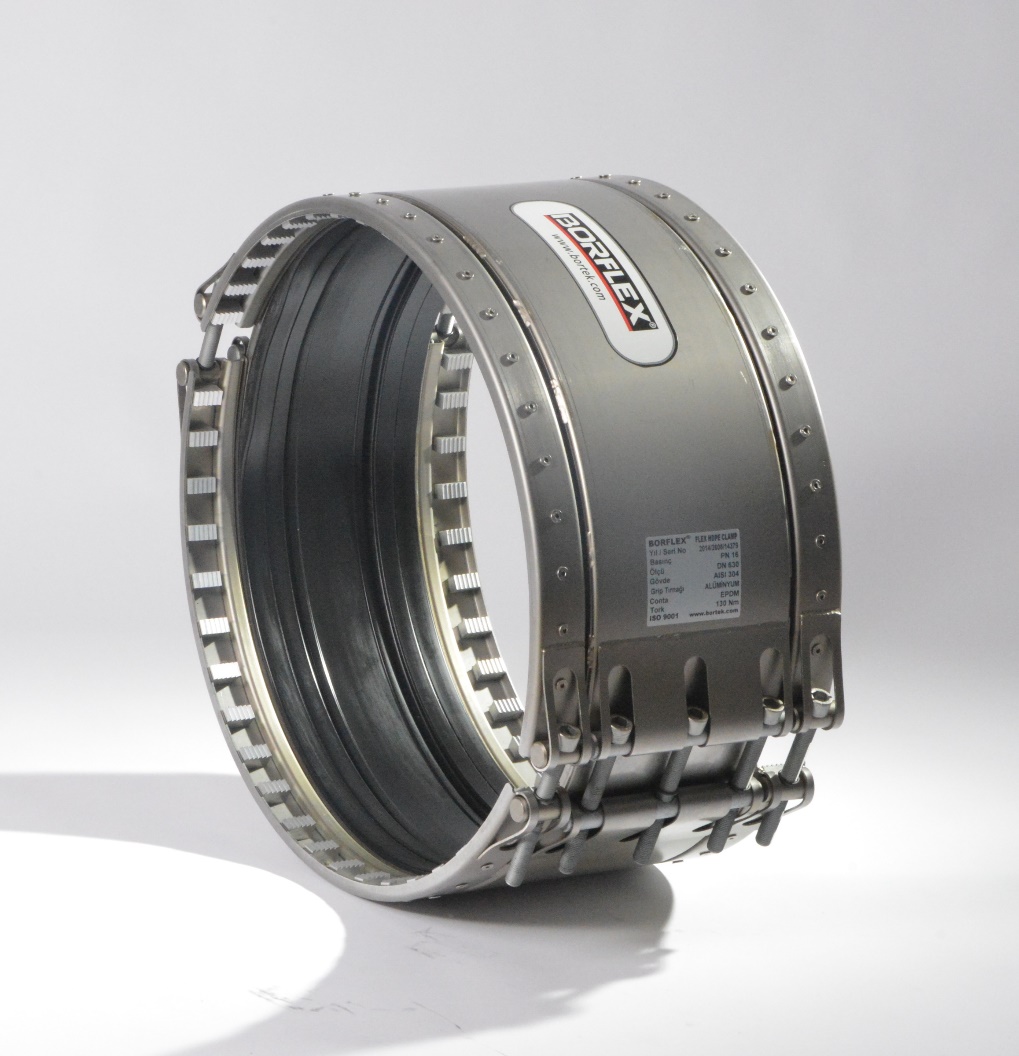 ÜRÜNLERİMİZ
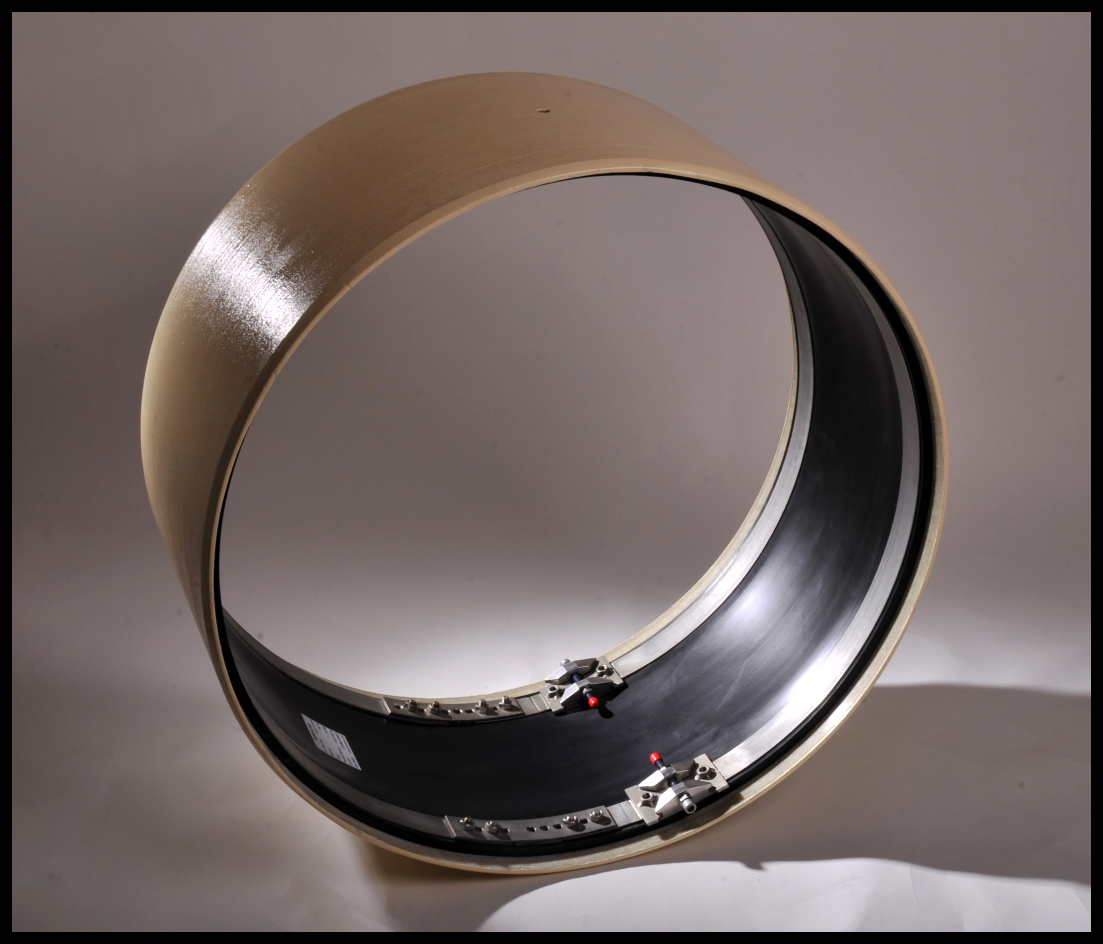 BORU İÇTEN TAMİR APARATI
HDPE CLAMP
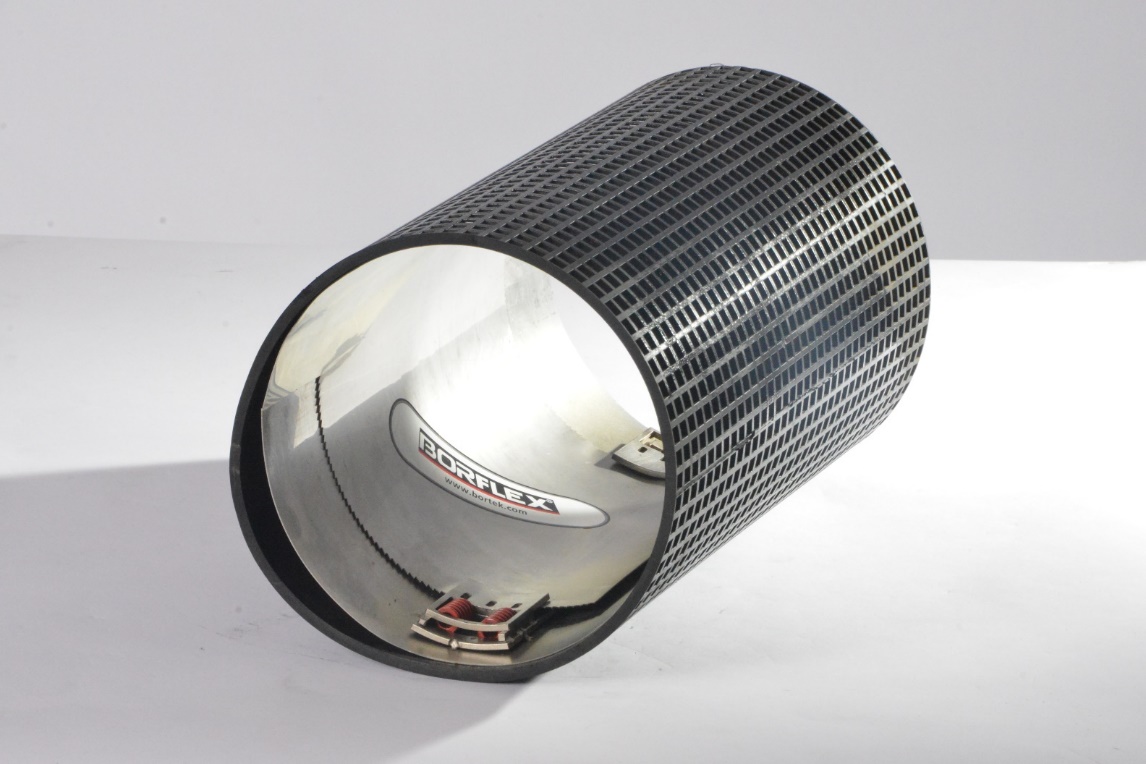 BORU İÇTEN TAMİR-MİNİ
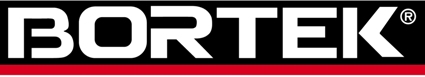 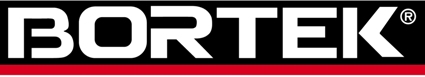 SİSMİC PİPE FİTTİNGS(ESNEK BAĞLANTI SİSTEMLERİ)
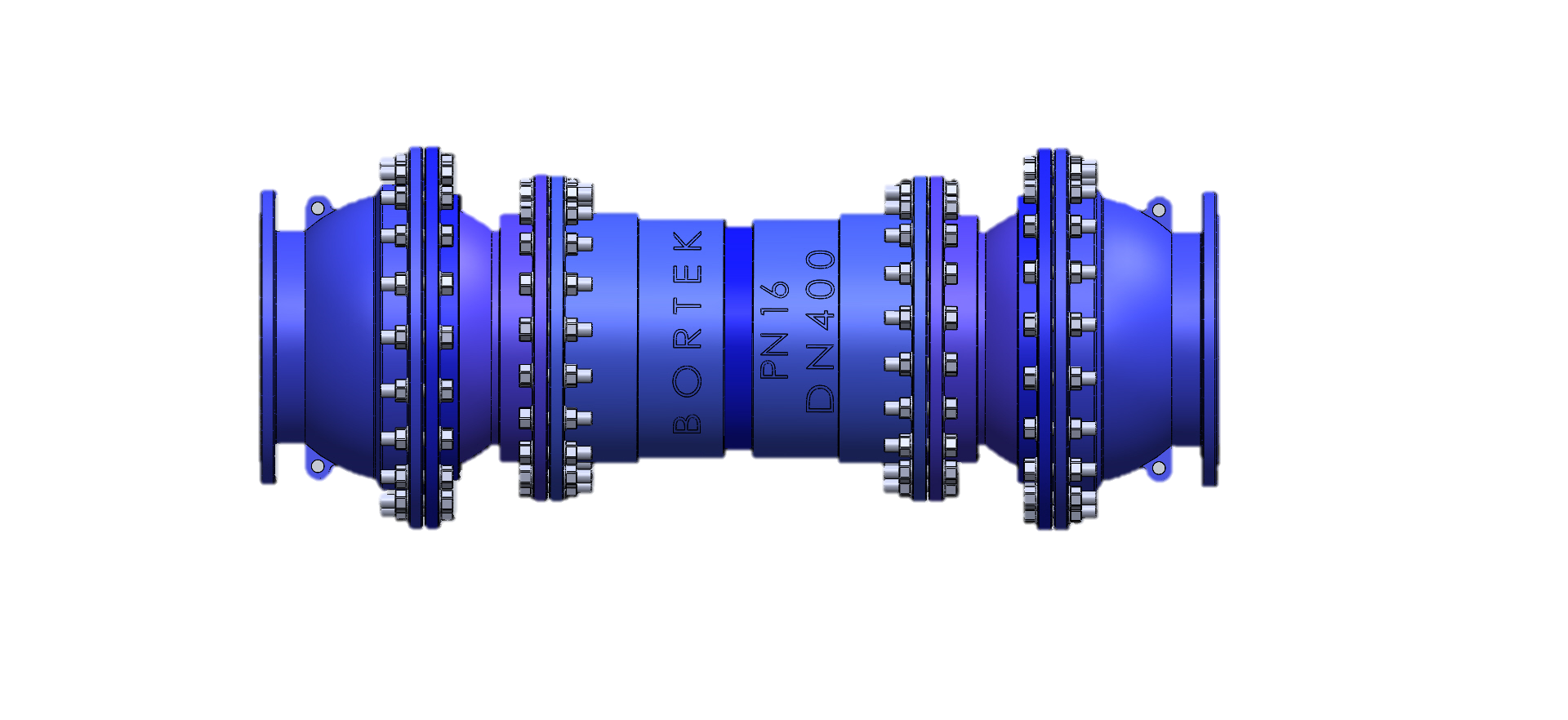 SİSMİK PİPE FİTTİNGS(Esnek Bağlantı Elemanları)
Dünyanın hareketi ile ilgili bu güne kadar bir çok teori vardır, Bu teoriler 1800lı yılların sonuna doğru bugünde kabul edilen kıtasal kayma teorisi ortaya atılmış ve incelemeler bu doğrultuda devam edilmiştir.
Bu incelemelerde; yer altında bulunan sıvı katman nedeniyle Yeryüzünde görülen levhaların hareketi gözlemlenmiştir. Bu hareket sonrasında kıtaların birbirine yaklaşıp uzaklaşmasıyla bugün dünya üzerinde doğal felaket olarak tasvir edilen depremler, toprak kaymaları  gibi önlenemez ve öngörülemez doğa olayları meydana gelmektedir.
Başta Japonya olmak üzere Türkiye’de büyük oranda bu konveksiyonel akım hareketlerine maruz kalmaktadır, Türkiye'nin bulunduğu bölgede büyük levhalar arasında küçük birçok levhanın olması, Türkiye'nin büyük bir bölümünün deprem kuşağı içinde yer almasına neden olur ki Türkiye, üç büyük levhanın etkisi altındadır. Avrasya, Afrika ve Arap levhaları.
Yukarıda açıklanan durumlar göz önüne alındığında insan yapılarının bu önlenemez ve öngörülemez doğal oluşumlar için tedbir ve dizaynın etkili bir şekilde kullanılması gerekmektedir. Bu nedenle firmamızın olası depremlerde, toprak kaymalarında, su depoları giriş ve çıkışlarında, köprü ve dere geçişlerinde, terfi giriş ve çıkışlarda, bina ve yol oturmaları gibi önemli olaylar ve yerlerde kullanılmak üzere geliştirmekte olduğu esnek bağlantı elemanlarının kullanımı çok büyük önem arz etmektedir.
Ürün malzemesi olarak GGG40 sfero malzeme kullanılmakta olup, opsiyonlarımız mevcuttur. Malzeme üzerinde kullanılan yardımcı bağlantı elemanları(cıvata-somun-pul-kauçuk) ürünün bağlantısının yapılacağı sistemin çapına ve ürünün boyutuna göre değişkenlik göstermektedir. Geliştirilen bağlantı parçaları limit değerleri aşağıdaki tabloda belirtilmiş olup detaylı arge çalışması ile desteklenmektedir. 
Ürün kullanımı günümüz Türkiye’sinde, yakın zamanda beklenen büyük depremlerin ve olası doğal afetlerin zararlarını minimalize ederek sistemin kullanılabilirliğinin devamlılığı için büyük önem taşımaktadır.
SPF KULLANIM ALANLARI:
Olası Depremlerde
SPF KULLANIM ALANLARI:
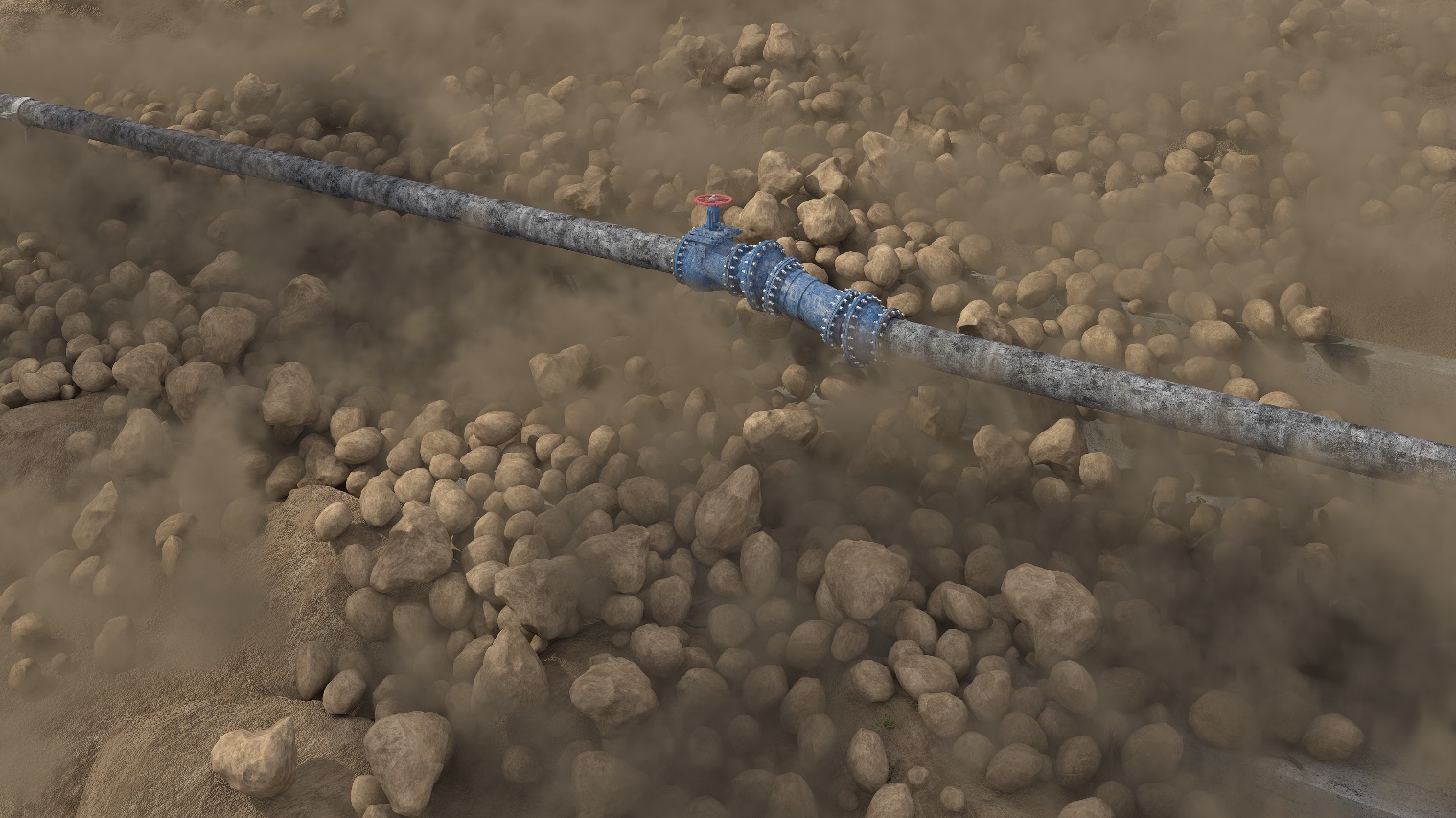 Toprak Kaymalarında
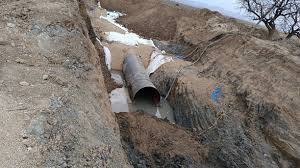 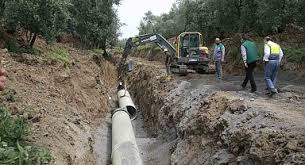 SPF KULLANIM ALANLARI:
Su Depoları Giriş ve Çıkışlarında
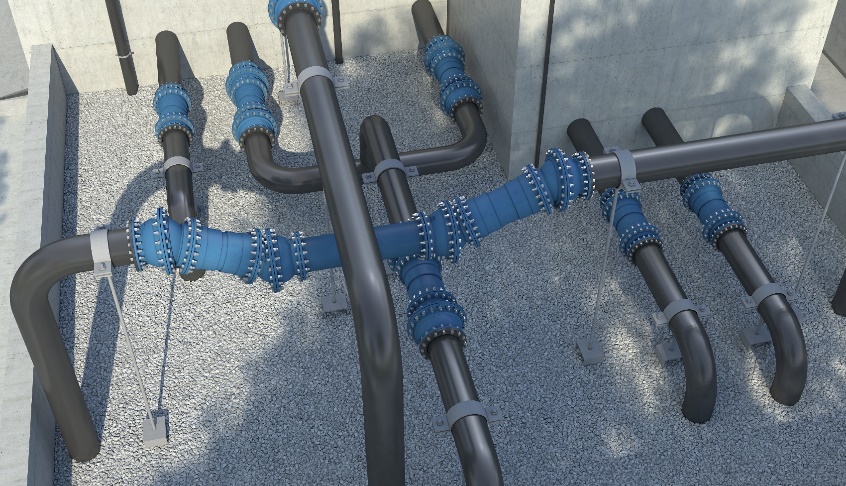 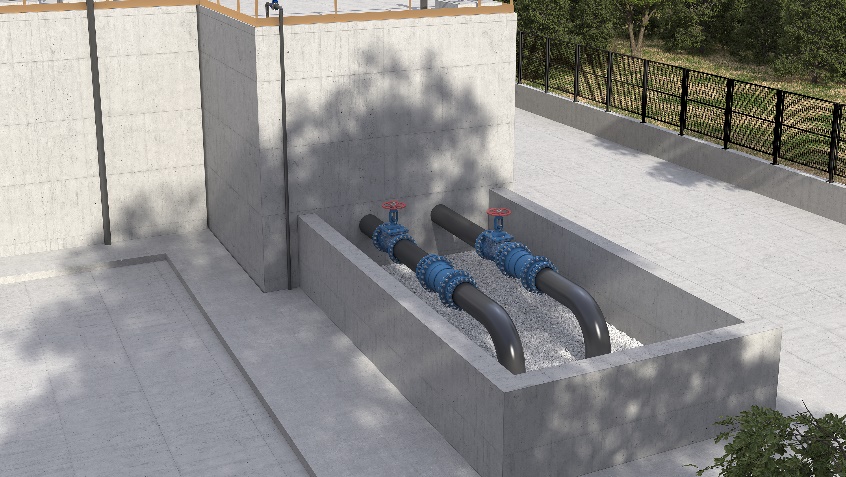 Köprü ve Dere Geçişlerinde
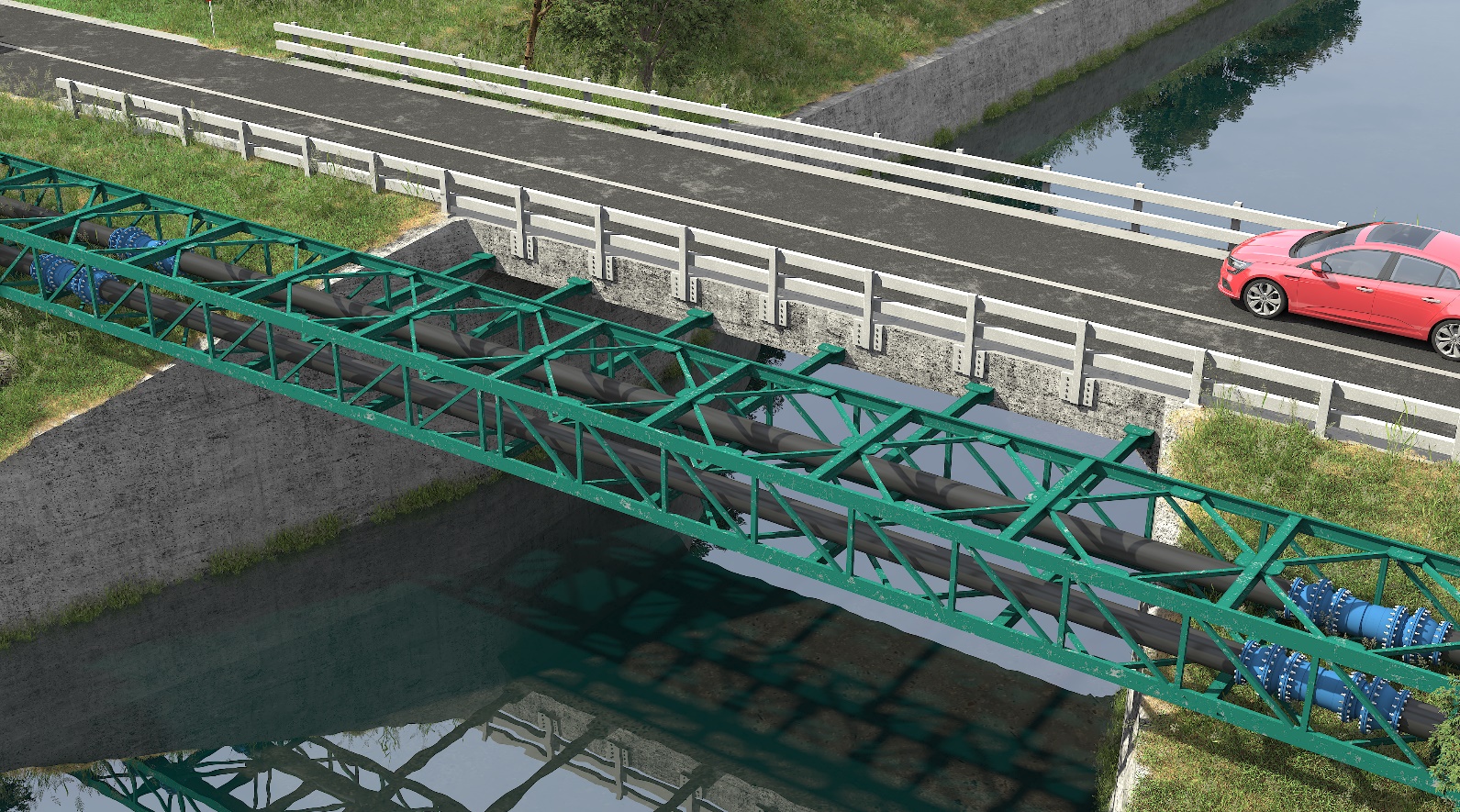 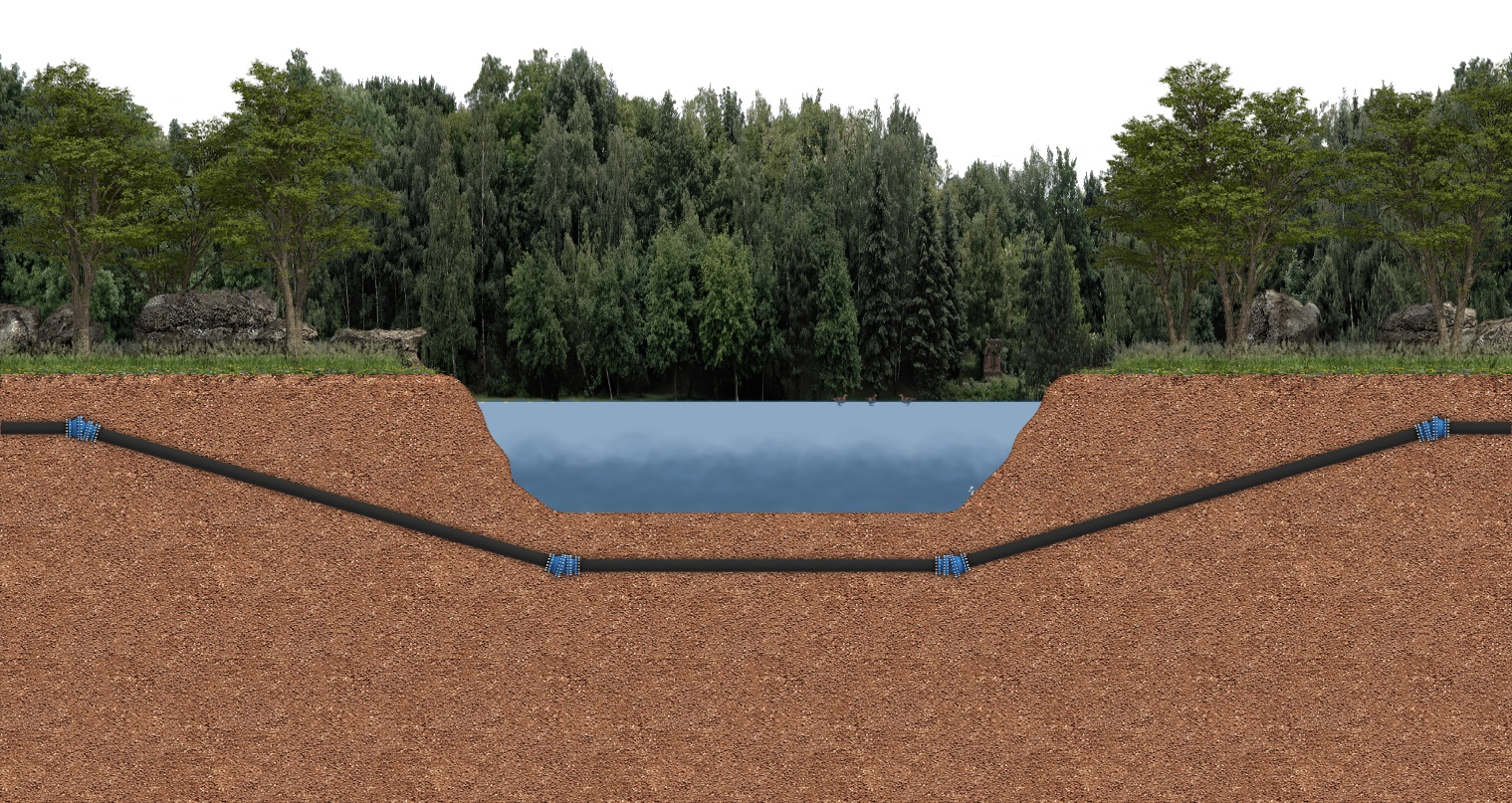 SPF KULLANIM ALANLARI:
Terfi Giriş ve Çıkışlarda
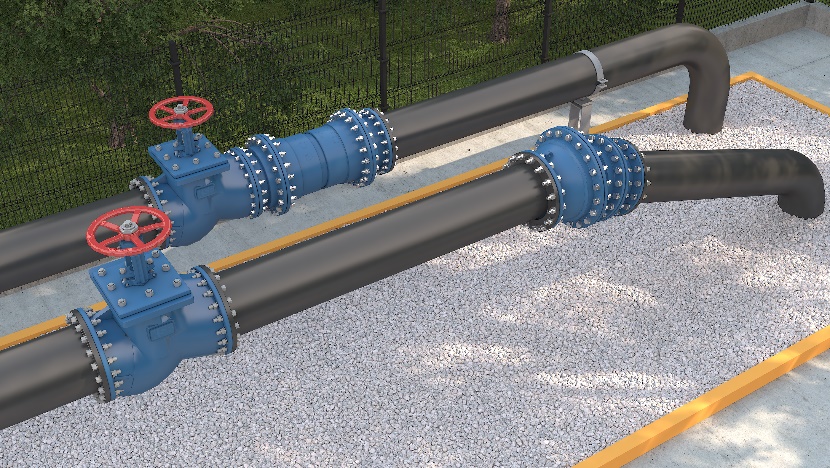 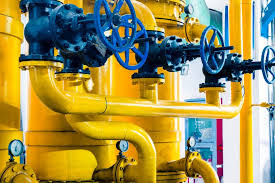 Bina ve Yol Oturmalarında
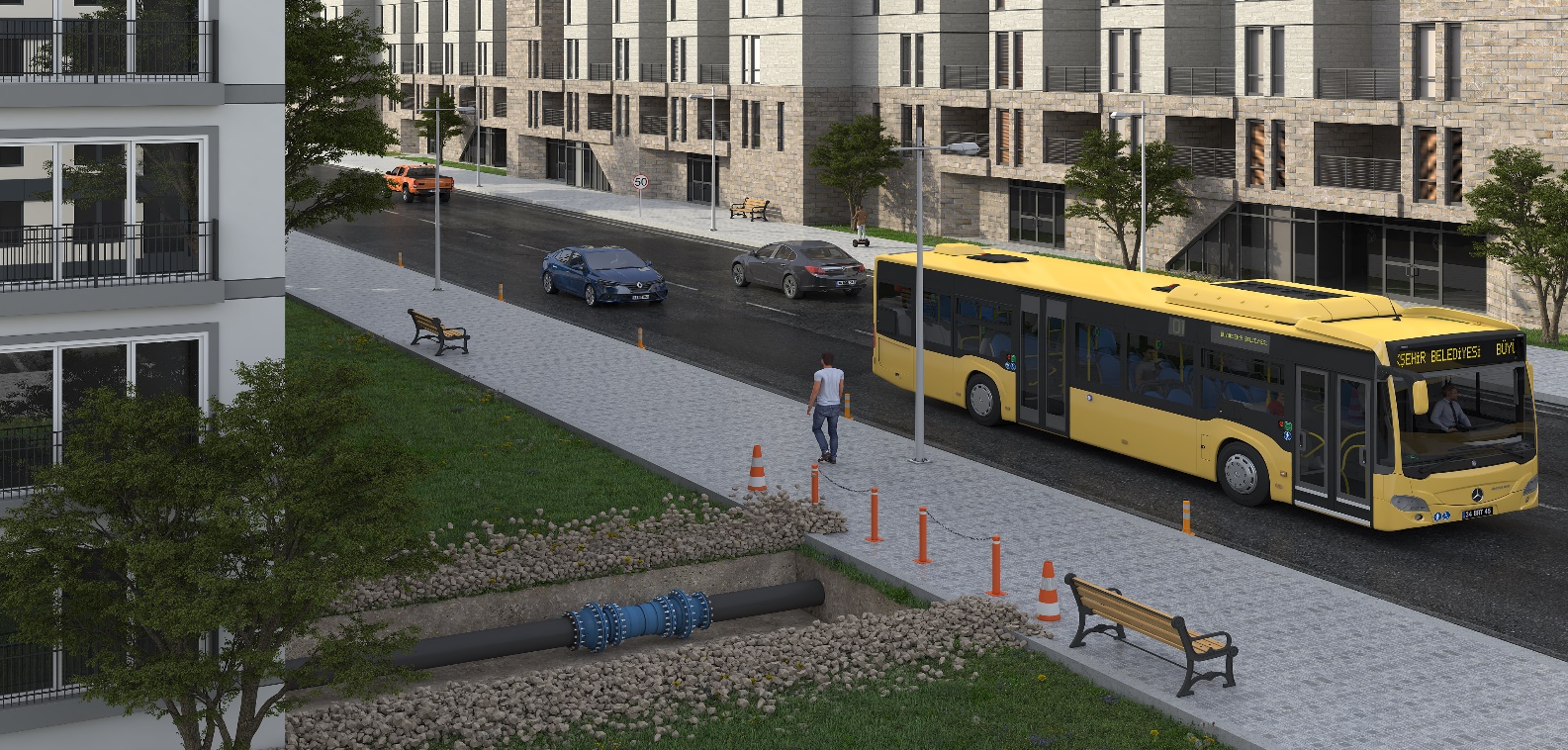 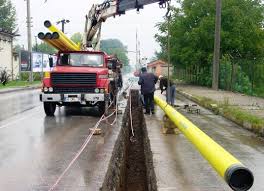 ÜRÜN ÖZELLİKLERİ: ÖLÇÜLERİ ve PARAMETRELERİ
LİMİT DEĞERLERİ:
ÜRÜN ÖZELLİKLERİ:
İKİ FARKLI KULLANIMI VARDIR:
Tüm eksenlerde
Yatay eksenlerde
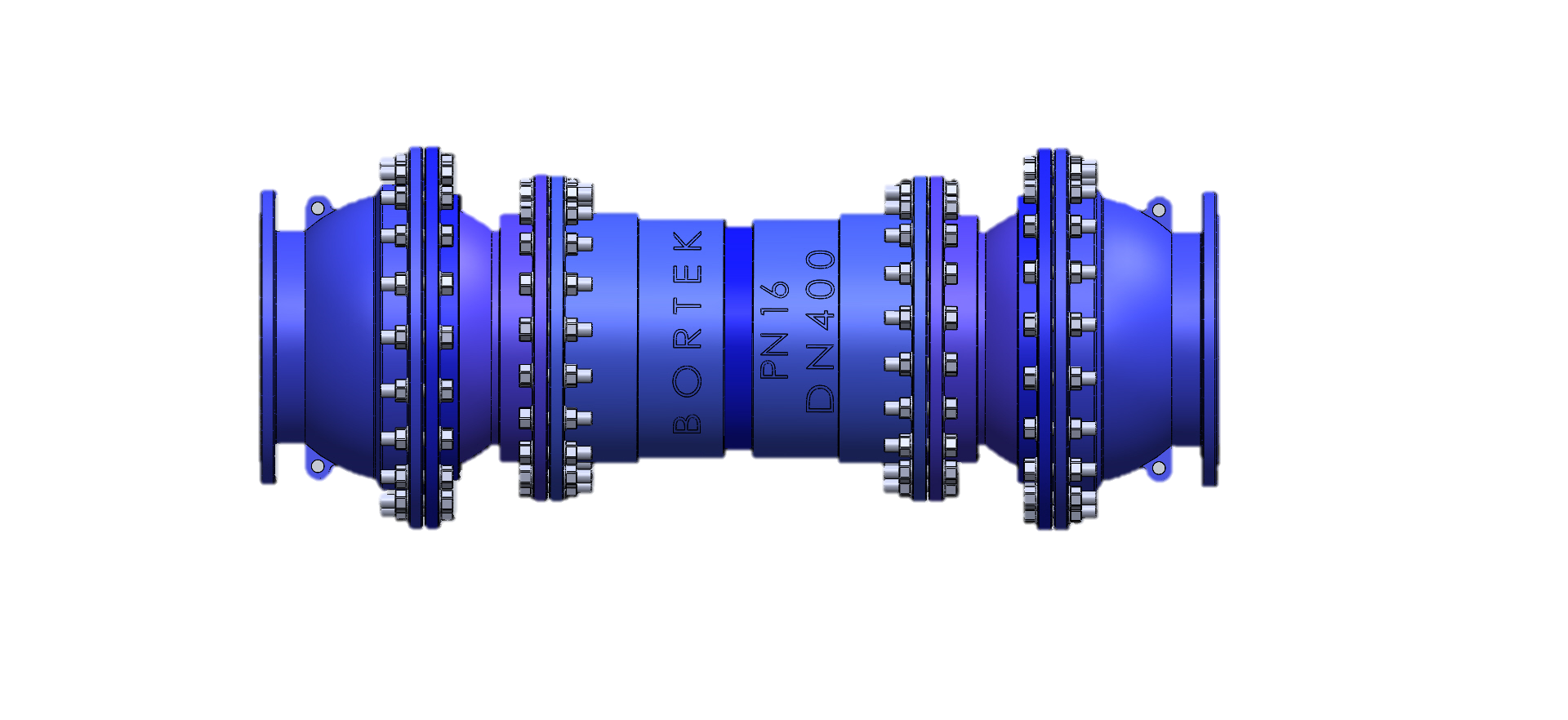 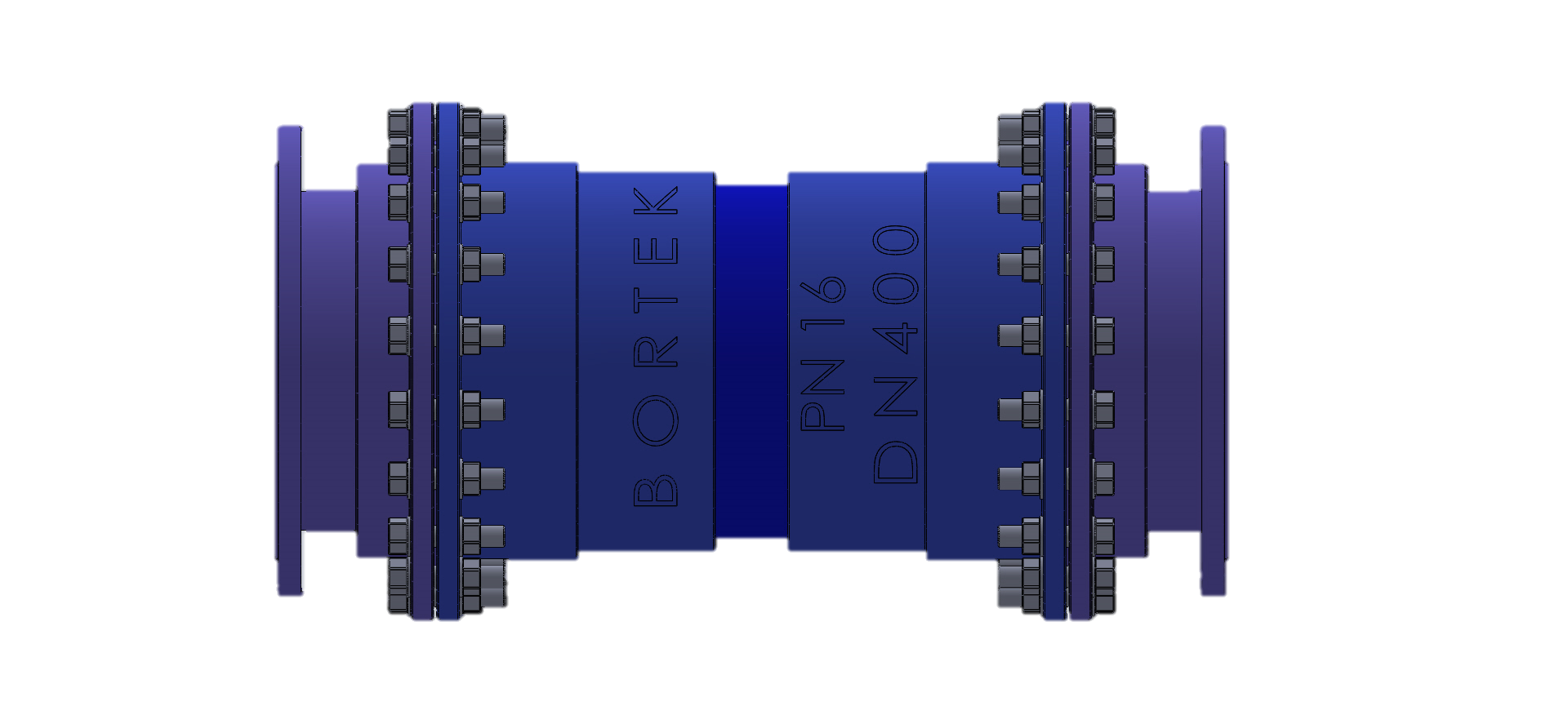 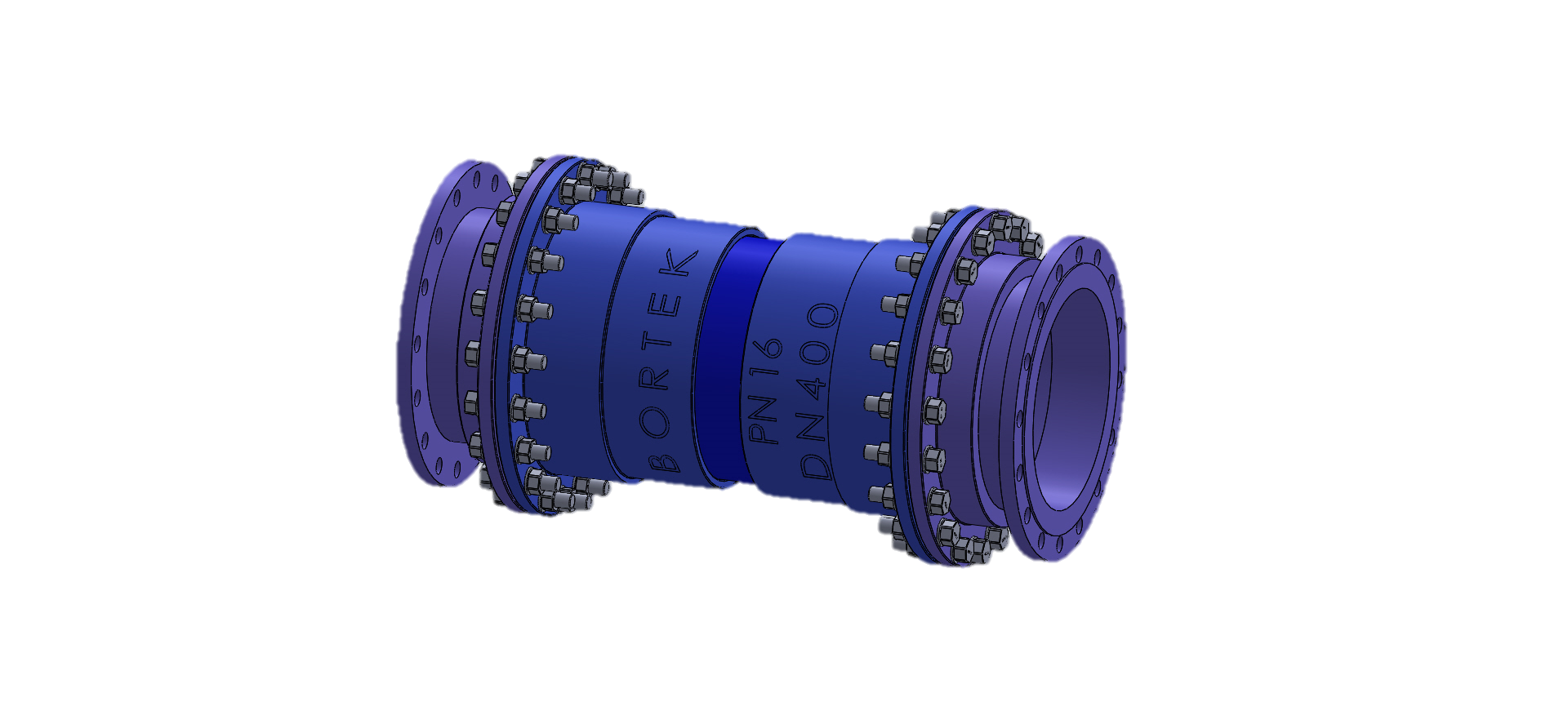 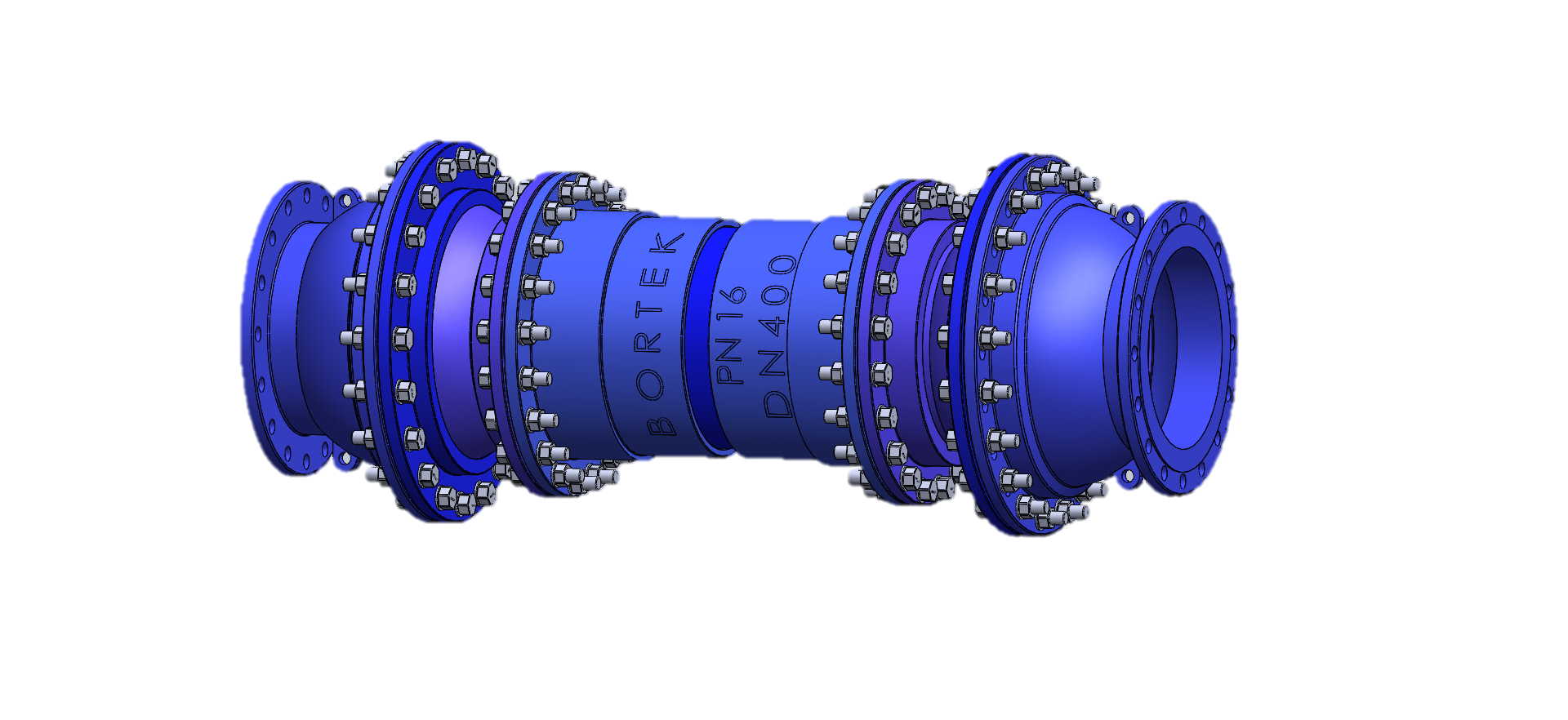 DÖKÜM FABRİKASI
BORTEK VANA VE DÖKÜM SAN. TİC.A.Ş.  Firması olarak Denizli İlinin Merkezefendi ilçesinde Haziran 2024 tarihlerinde yapılan yatırımla hali hazırda çalışmakta olan döküm fabrikası satın alınmıştır.
İsim ve işletme hakkıyla satın alınan fabrikanın daha teknolojik ve daha yüksek döküm kapasitesine ulaşması için Temmuz 2024 tarihlerinde 4000 m2 arazi içerisinde toplamda 3000m2  üretim alanına sahip yer satın alınarak tesisin yıl sonuna gelmeden tam kapasite ile çalışması hedeflenmektedir.
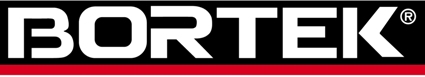 KALİTE VE SİSTEM SERTİFİKALARIMIZ
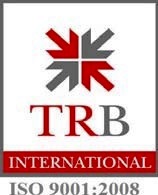 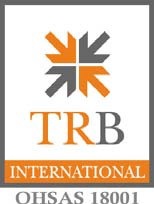 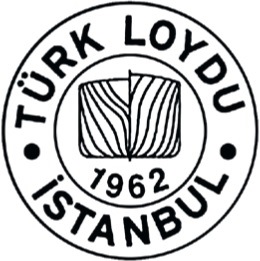 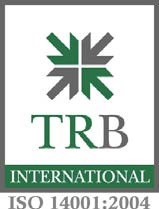 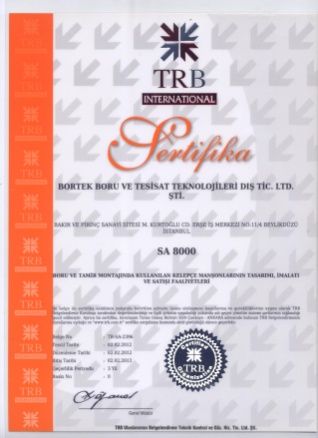 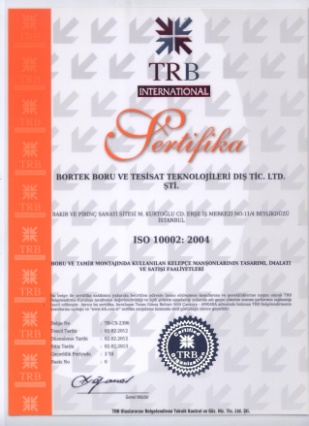 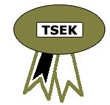 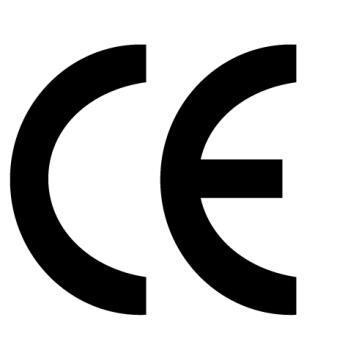 ISO 10002 MÜŞTERİ MEMNUNİYETİ
ISO SA-8000  SOSYAL GÜVENLİK
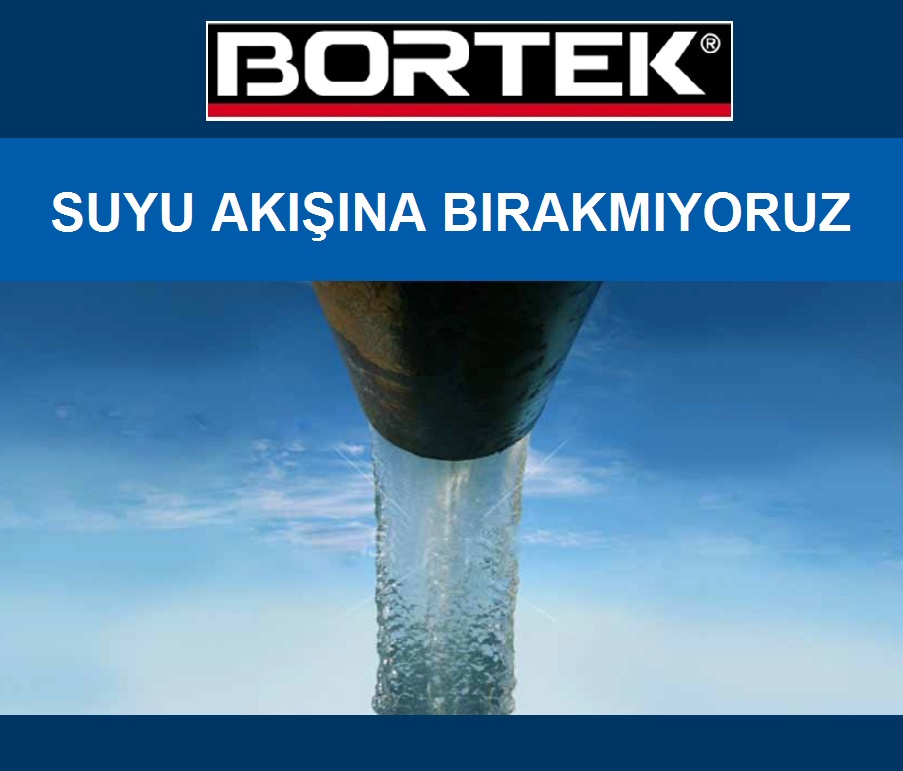 ……..VE SU KONTROLÜMÜZ  ALTINDA
e-mail: bortek@bortek.com.tr 
             info@bortek.com.tr
             www.bortek.com





www.torgen.com   /  torgen@torgen.ch
MERKEZ  VE FABRİKA:
Beysan Sanayi Sitesi Yakuplu Mahallesi Dereboyu Cad. Akıncı İş Mrk, No:34 C/2, 34524 Beylikdüzü/İstanbul
Tel:+90 0532 137 78 01

AVRUPA OFİS: 
TORGEN (Switzerland) GmbH
Kesselstesse 2      CH-8957   Spreitenbach
Tel: +41 56 419 71 00
Fax: +41 56 419 71 09